Sakroiliak MR’ın Spondilitte Kullanımında Püf Noktalar
Prof. Dr. Pamir Atagündüz
Marmara Üniversitesi Romatoloji Bilim Dalı
17 Haziran 2021
KONU BAŞLIKLARI
Romatoloji uzmanları ne kadar sakroiliak MR bilmeli?
Sakroiliak MR’ın romatoloji gözüyle değerlendirilmesi…
Ne zaman romatoloji dışı nedenler düşünülmelidir?
KONU BAŞLIKLARI
Romatoloji uzmanları ne kadar sakroiliak MR bilmeli?
Sakroiliak MR’ın romatoloji gözüyle değerlendirilmesi…
Ne zaman romatoloji dışı nedenler düşünülmelidir?
Sakroiliak Eklem Radyolojik Anatomi
Sİ eklem;
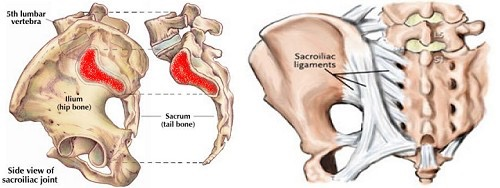 1-Kartilaginöz kısım;
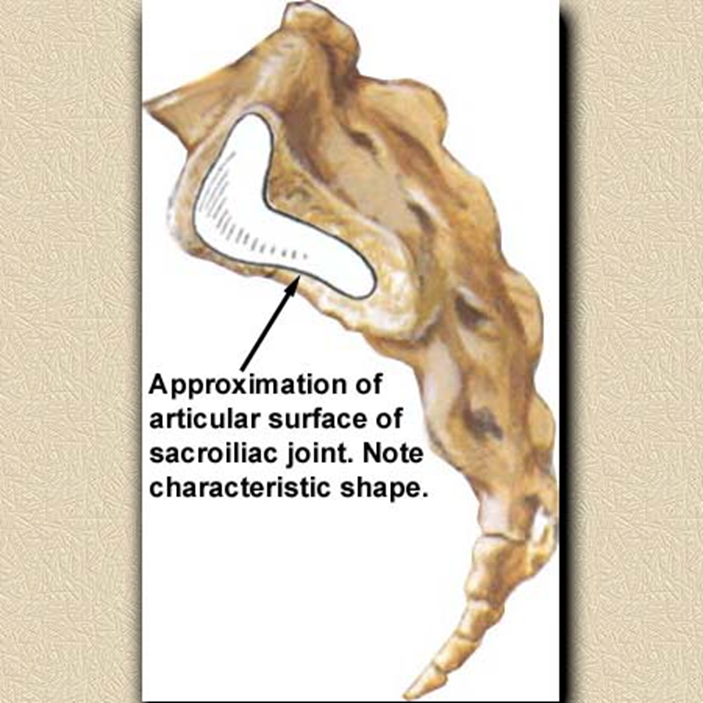 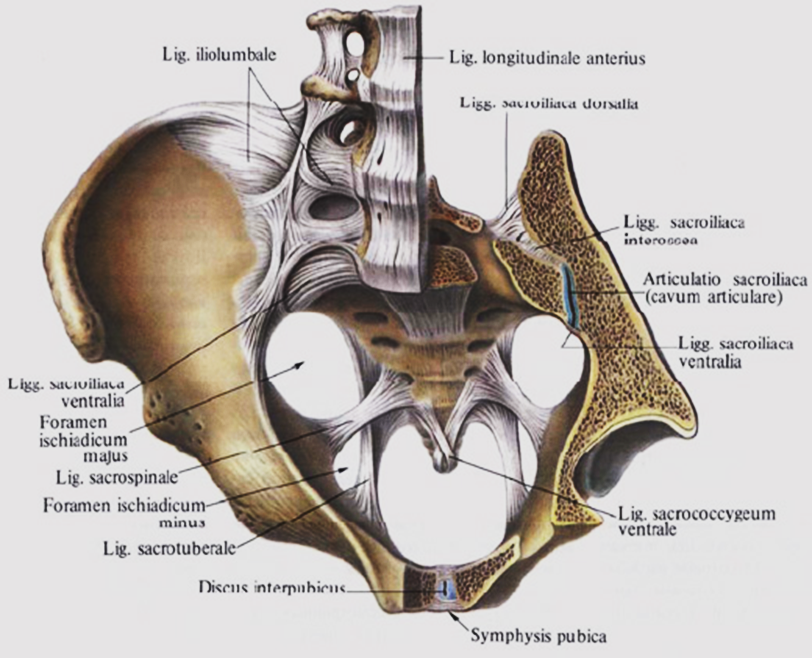 Sakroiliak Eklem Radyolojik Anatomi
Sİ Eklem; 2 kompartmandan oluşur; 

C veya L-şeklinde inferior-anterior lokalizasyonda
2-Ligamentöz kısım;
Sakroiliak Eklem Radyolojik Anatomi
Sİ Eklem; 2 kompartmandan oluşur; 

superior-posterior lokalizasyonda kuvvetli interosseöz ligamanlar mevcuttur.
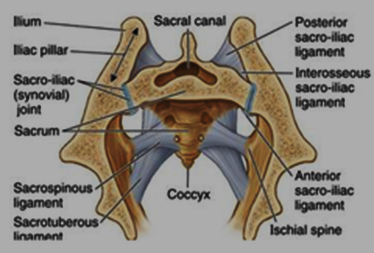 Sakroiliak Eklem Radyolojik Anatomi
SEMİKORONAL PLAN
Standart MRG incelemesi;
Her iki sakroiliak eklemi içerecek şekilde 
Kesit Kalınlığı EN FAZLA = 3-4 mm
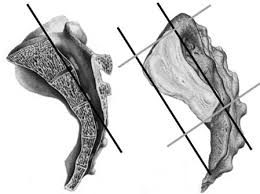 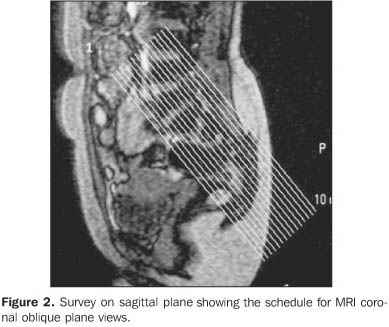 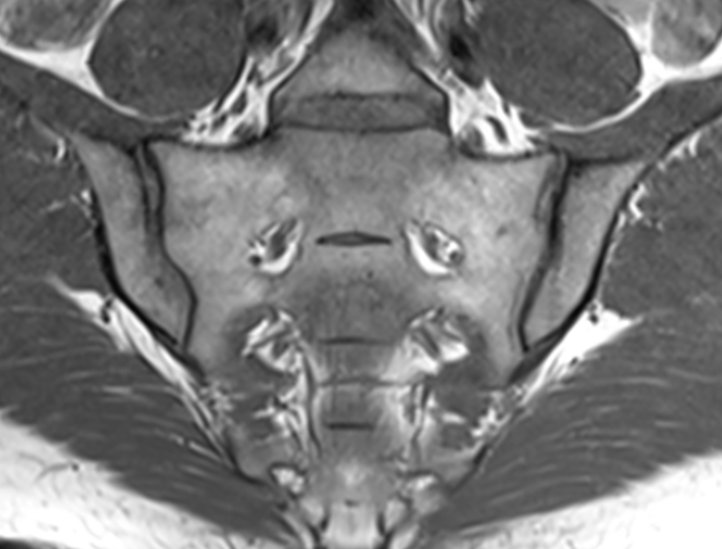 erozyonlar ve eklem yüzlerindeki sklerotik değişiklikler daha iyi gösterir
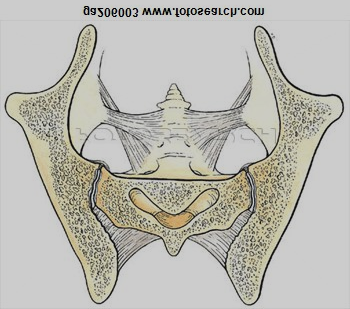 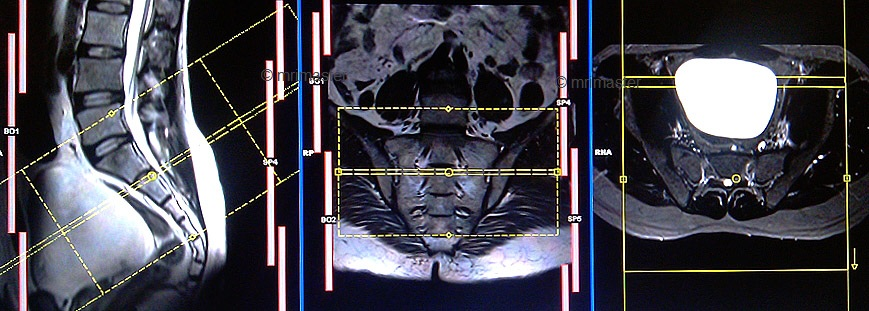 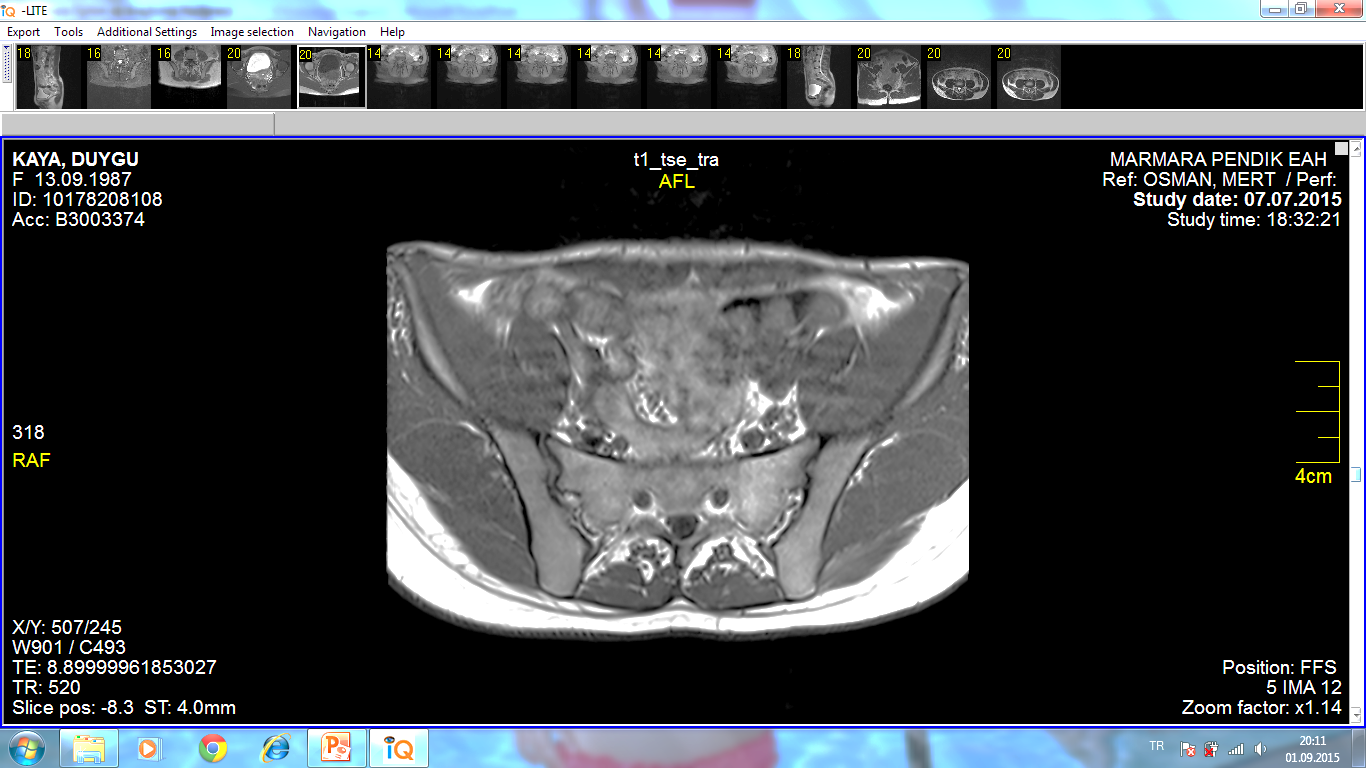 Sakroiliak Eklem Radyolojik Anatomi
SEMİAKSİYAL PLAN
Standart MRG incelemesi;
Her iki sakroilyak eklemi içerecek şekilde 
Kesit Kalınlığı EN FAZLA = 3-4 mm
Sinovyal ve fibröz kesimlerinin ayırımını ve ligamentöz yapıların 
daha iyi değerlendirilmesini sağlarlar.
MR SEKANSLARINI NASIL TANIMALI?
Kemik İliği
Ödemi
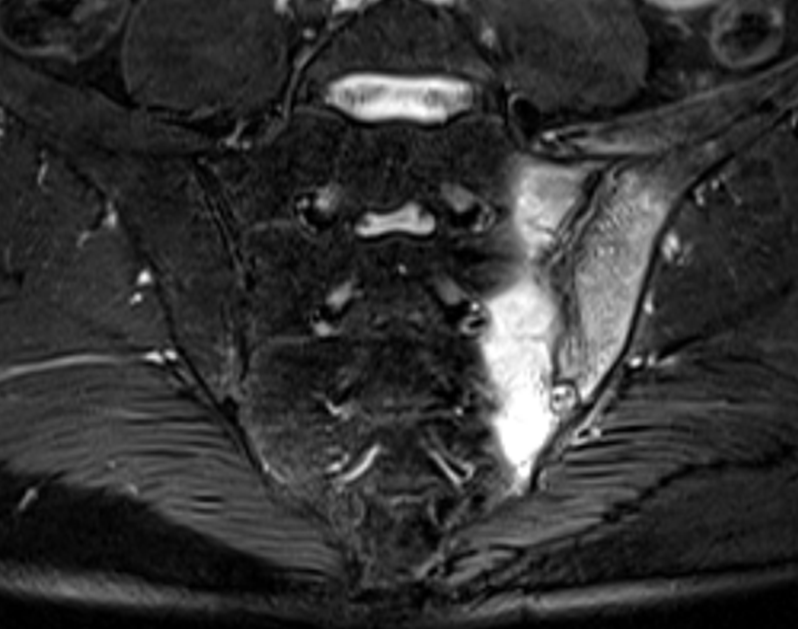 Standart MR Görüntüleme Sekansları
SEMİKORONAL T1
SEMİKORONAL STIR / T2 Yağ Bsk.
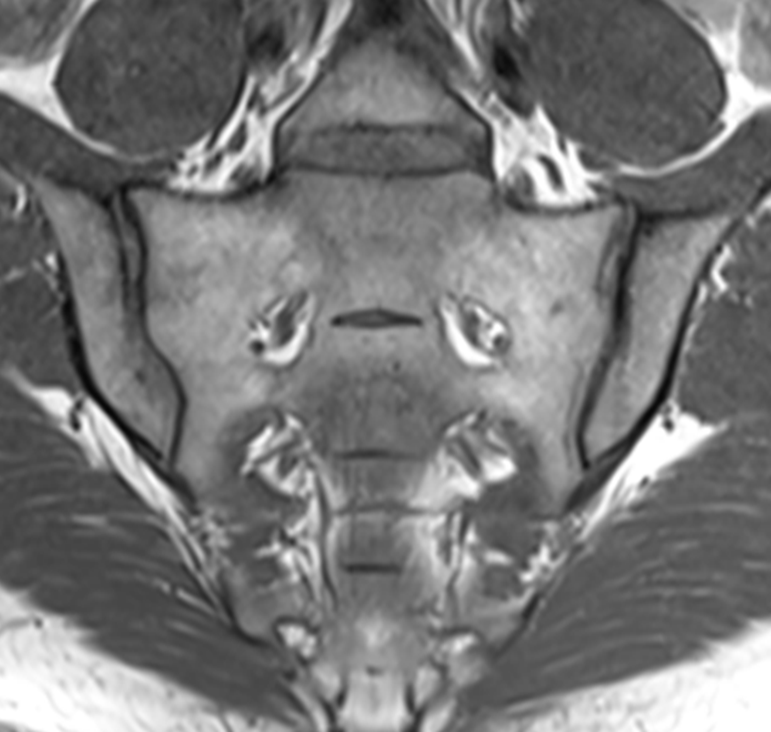 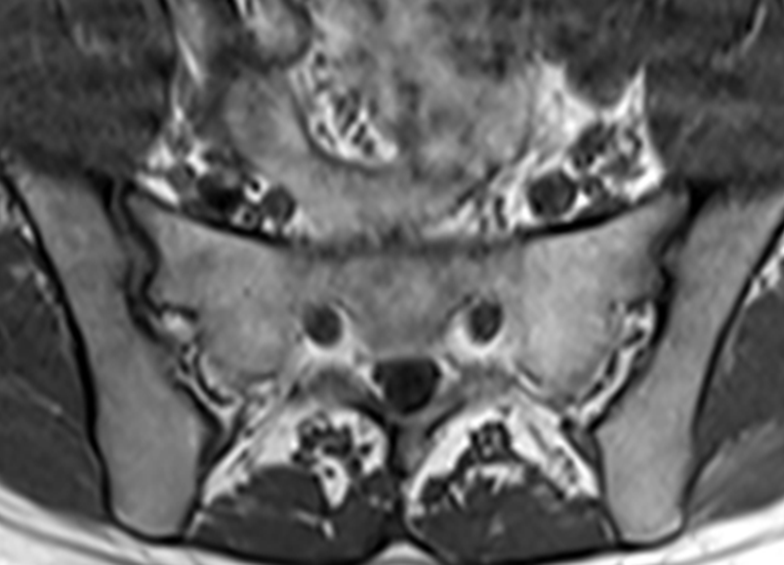 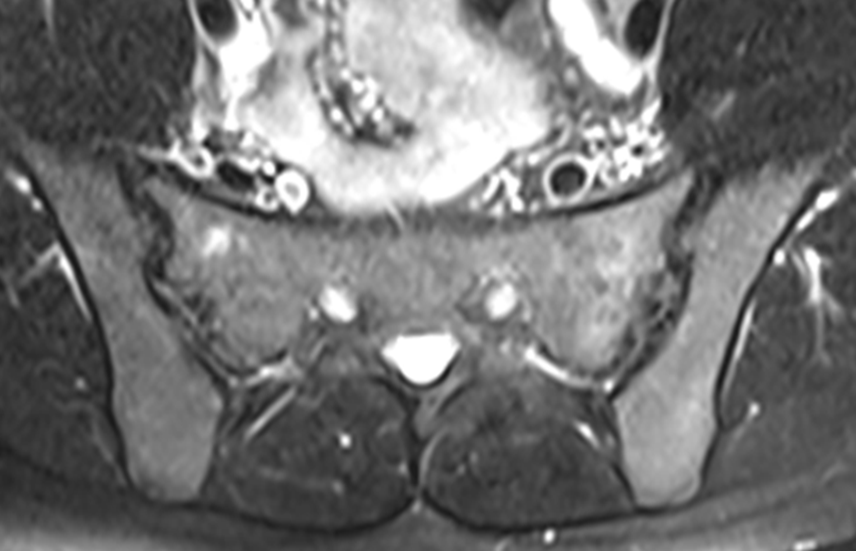 SEMİAKSİYAL T1
SEMİAKSİYAL STIR / T2 Yağ Bsk.
Aksiyal SpA İlişkili INFLAMATUAR ve YAPISAL MRG lezyonları
T1-ağırlıklı Sekans
STIR (T2) Sekansı
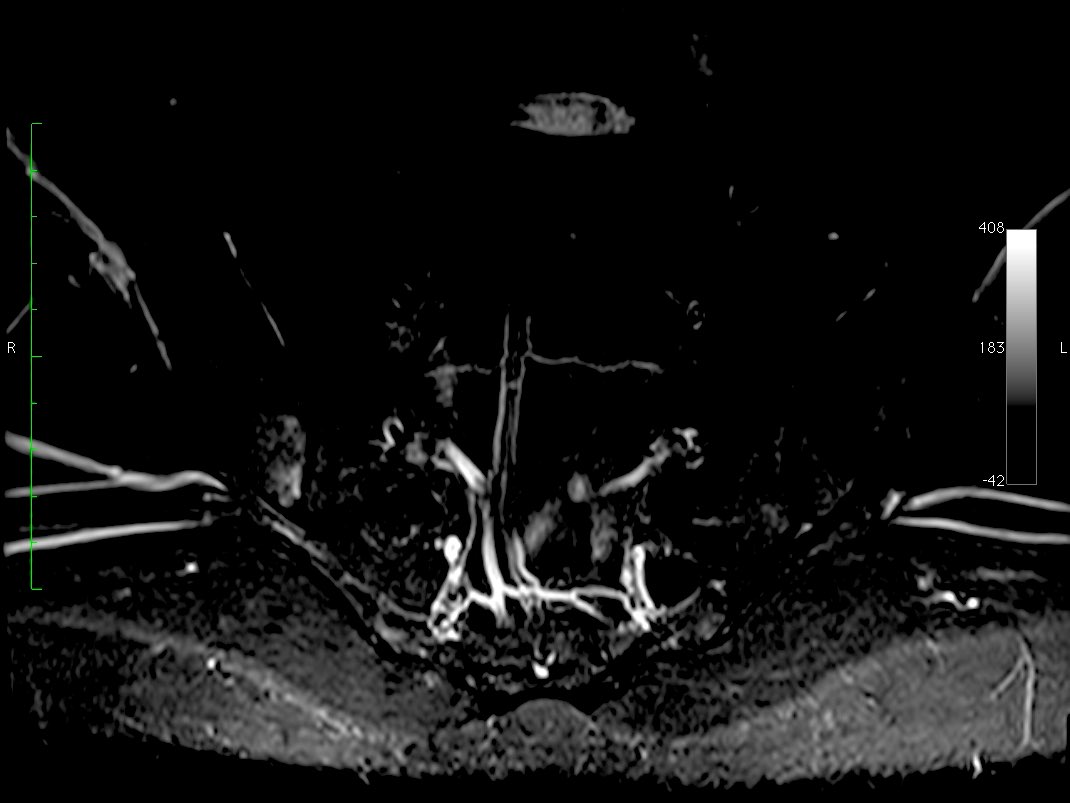 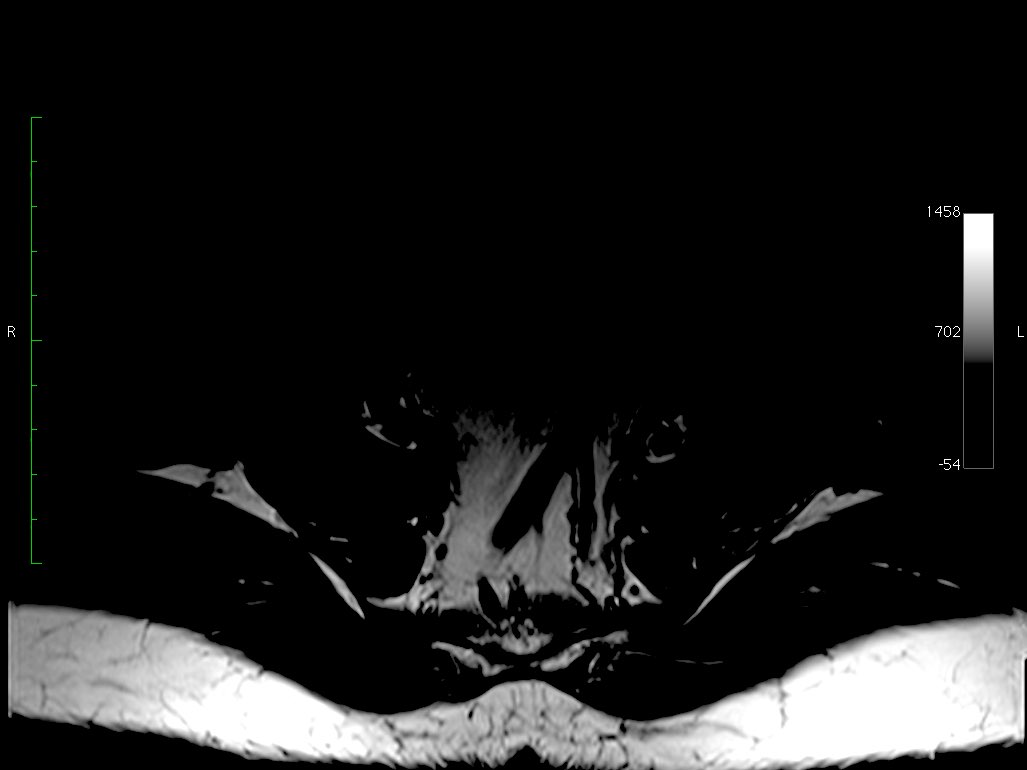 Yapısal değişiklikler
   - Erozyon
   - Skleroz
   - Ankiloz
   - Yağ infiltrasyonu / yağlı dejenerasyon
Aktif inflamatuar lezyon
OSTEİT
KEMİK İLİĞİ ÖDEMİ
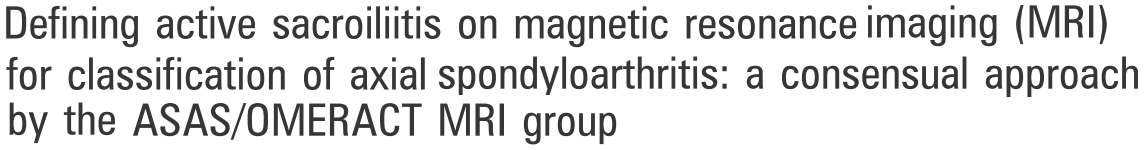 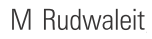 BMO: Kemik iliği ödemi

STIR: 	Hiperintense     sinyal
T1:	Hipoinntense    sinyal


 Birden fazla inflamasyon alanı
veya
 En az iki ardışık kesitte bir alan


Yerleşimi: Subkondral
Yoğunluk: Yüksek intensite...

Normal intensite: Interforaminal kemik iliği yoğunluğu
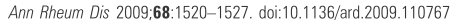 First Consensus Statement - 2009
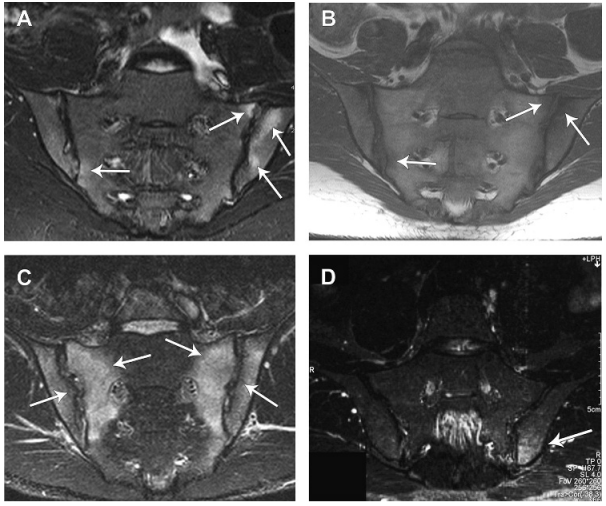 STIR
T1
STIR
STIR
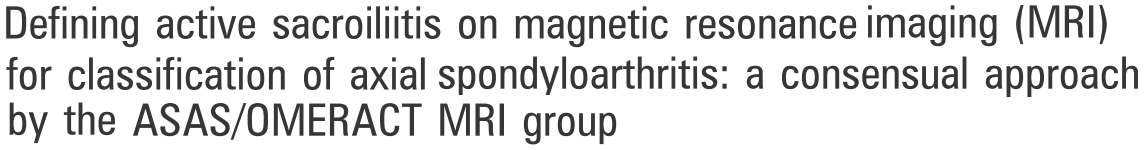 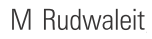 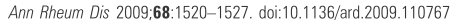 Kemik İliği Ödemi (KİÖ) YOKKEN;

Sinovit, entezit veya kapsülit YETERSİZ
First Consensus Statement - 2009
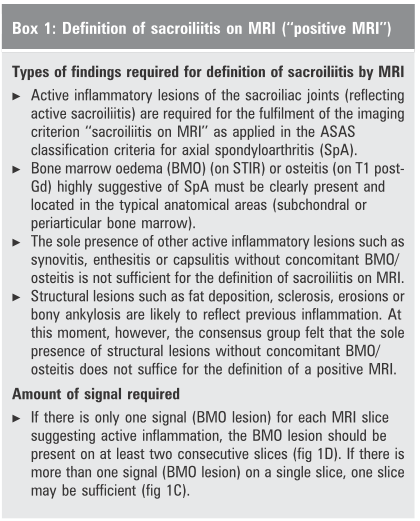 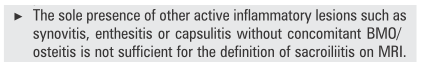 KONTRAST MADDESİ NE ZAMAN KULLANILMALI? 

Entezit, kapsülit ve sinovit’in tanısında
Malignite ve enfeksiyöz sakroiliit ayırıcı tanısı yapılması gerekiyor ise:
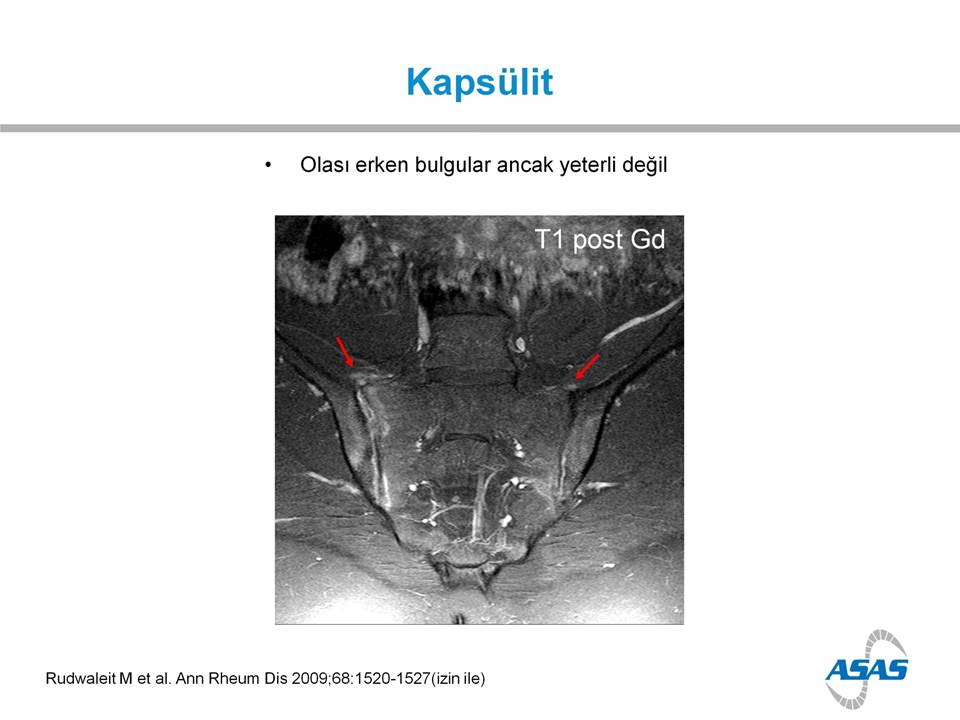 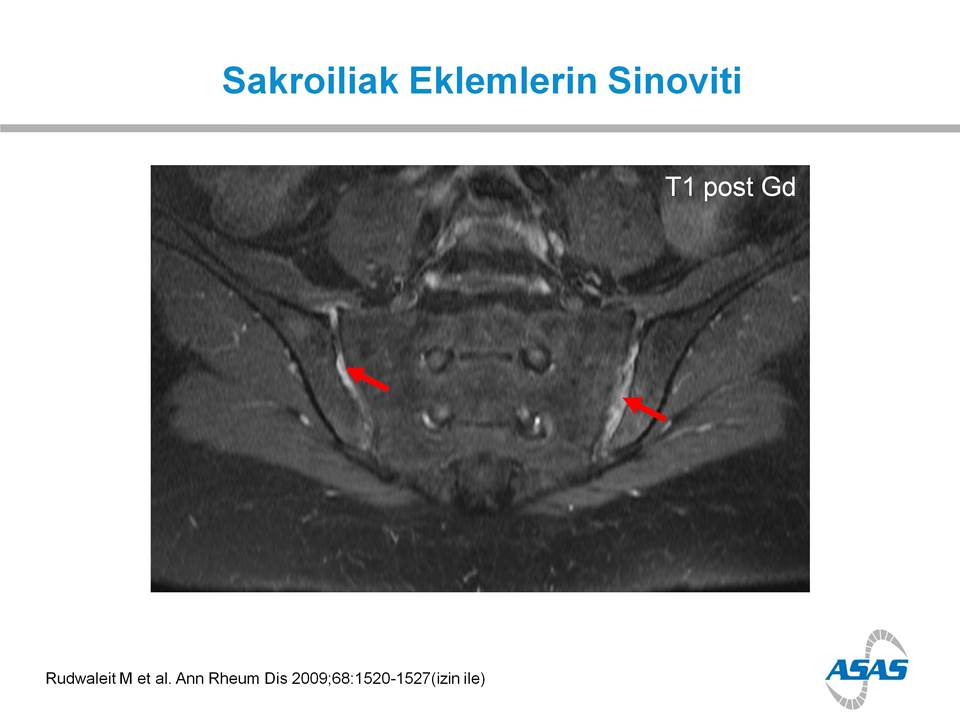 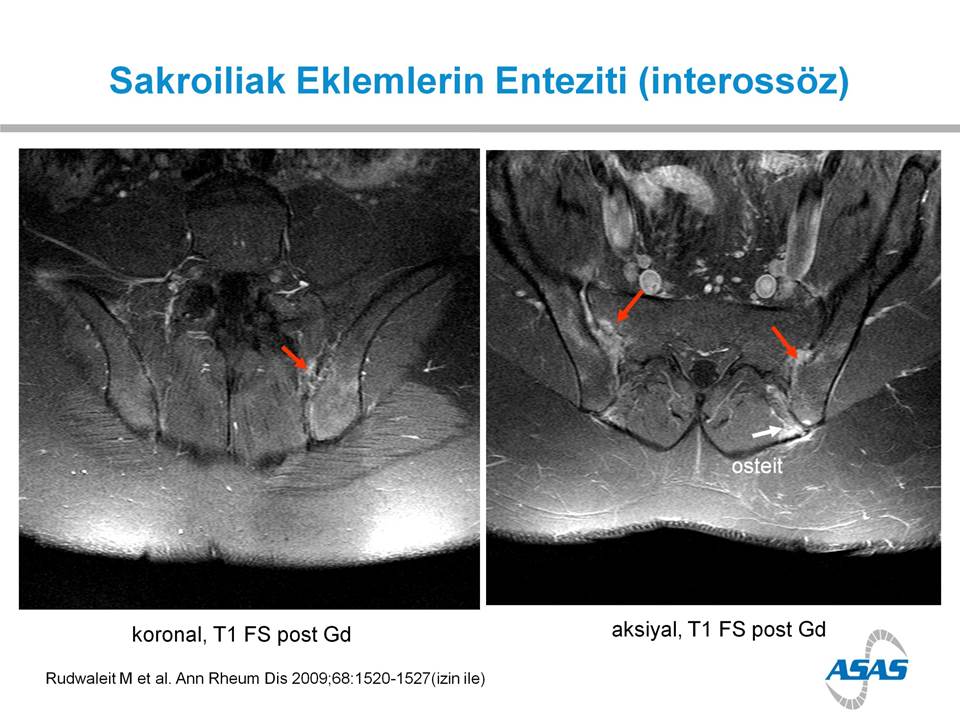 PERİ ARTİKÜLER
YAĞ DEPOZİSYONU
YAPISAL LEZYONLAR
T1					    	Yağ Baskılı T2	/ STIR	
				Hiperintes 						Hipointens
				(beyaz)							(siyah)
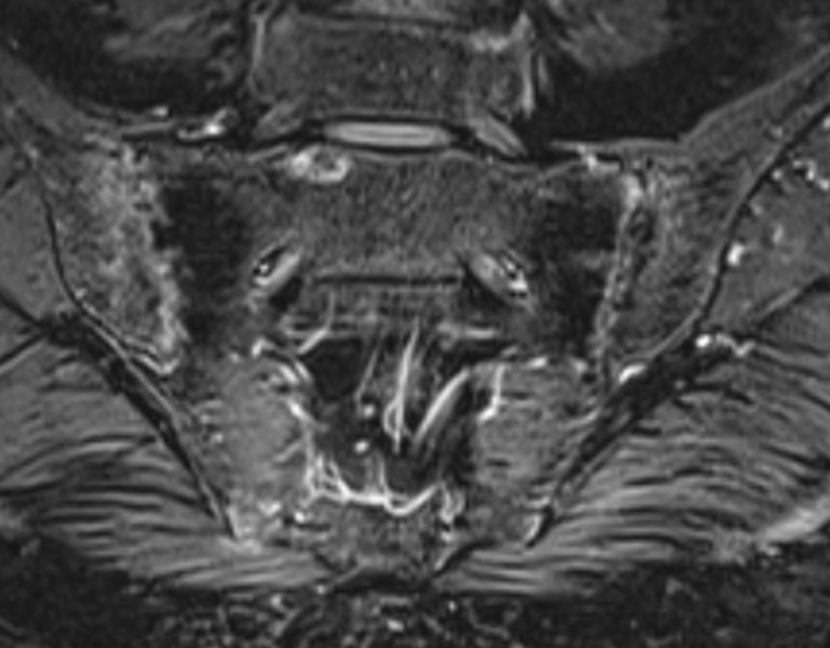 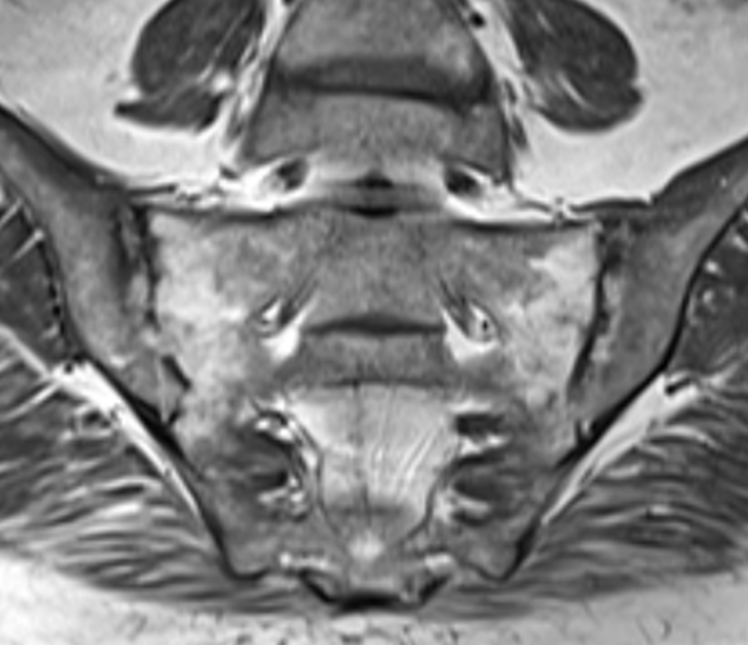 SKLEROZ
YAPISAL LEZYONLAR
T1							Yağ Baskılı T2	/ STIR	
				Hipointes 						Hipointens
				(siyah)							(siyah)
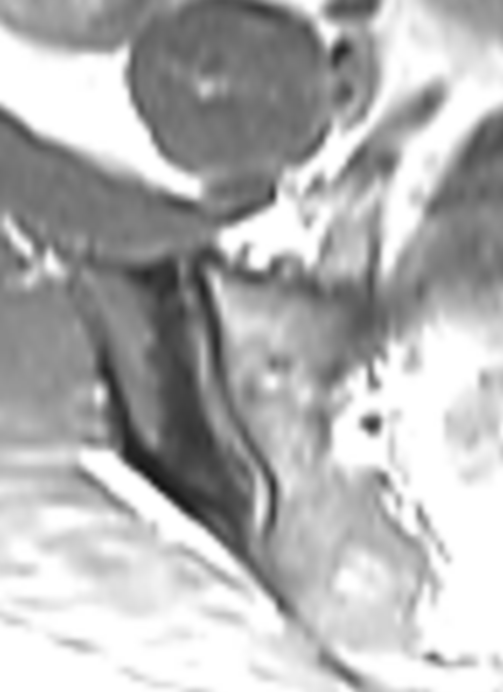 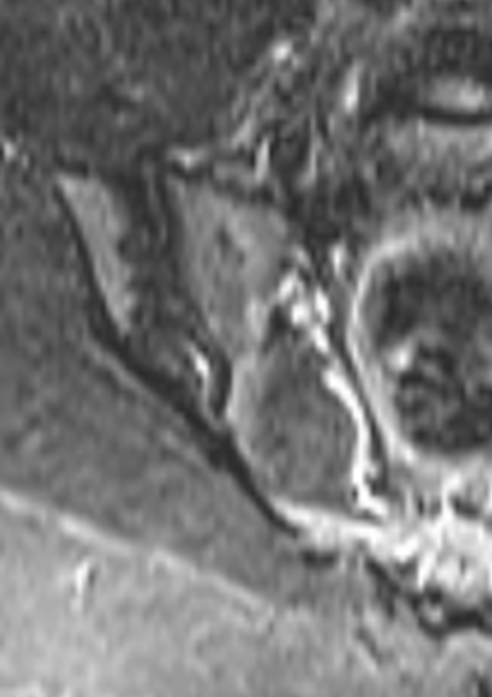 EROZYON
YAPISAL LEZYONLAR
T1					Yağ Baskılı T2	/ STIR	
					Hipointes 				Hiperintens
					(siyah)					(beyaz)
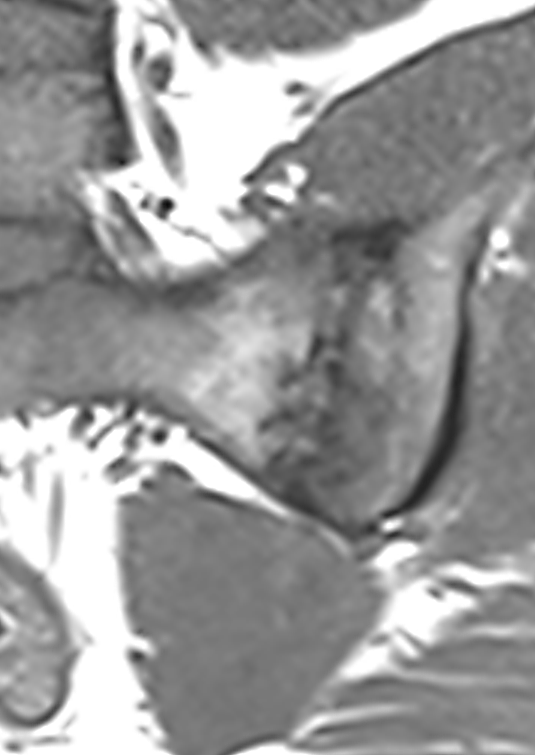 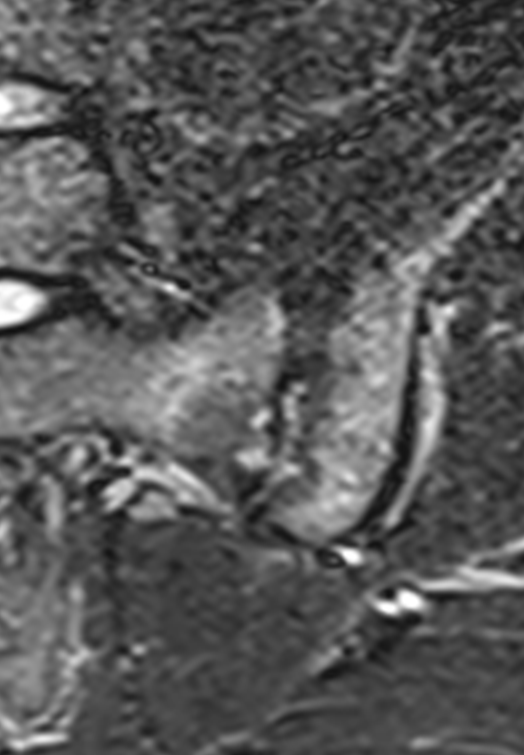 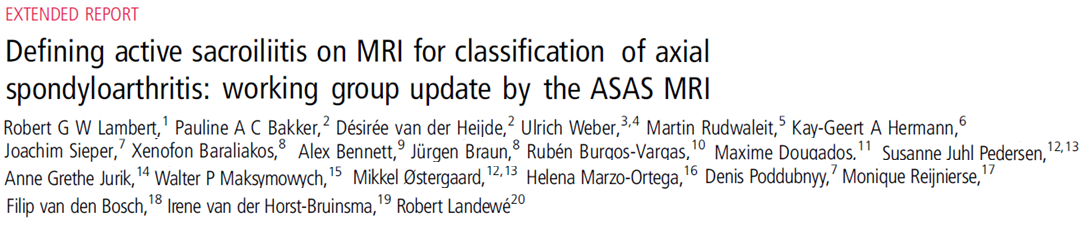 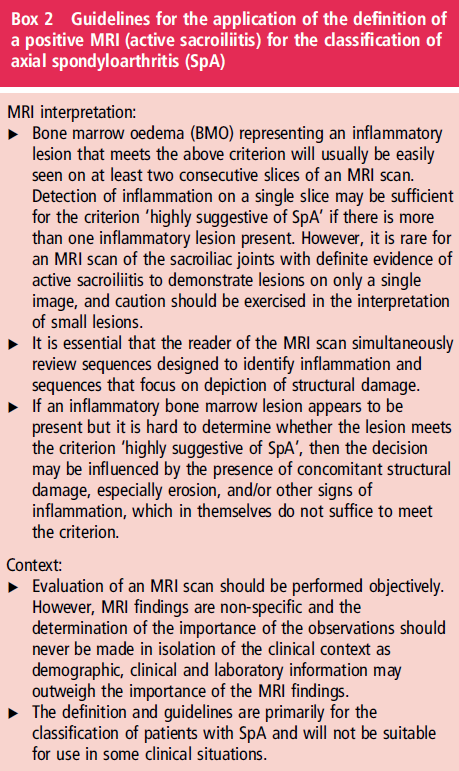 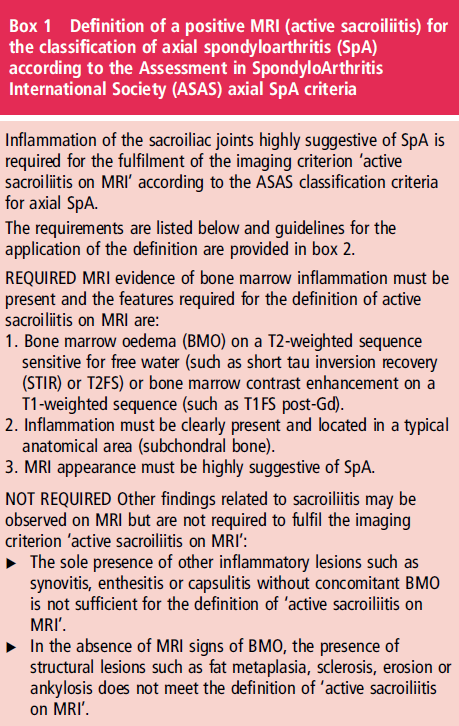 Lambert R, et al. Ann Rheum Dis 2016 Nov;75(11):1958-1963.
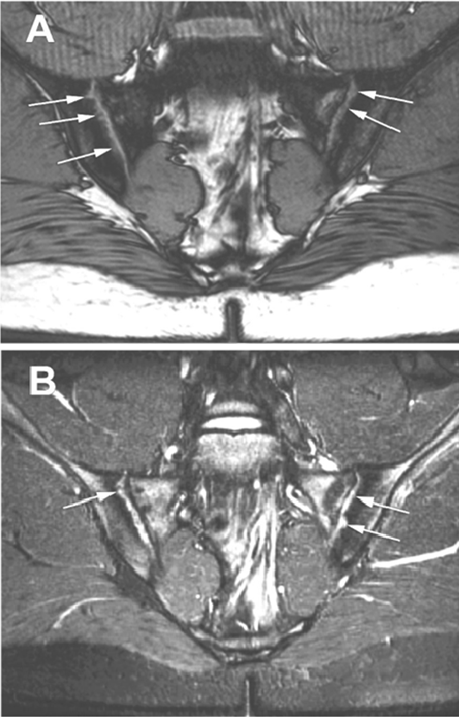 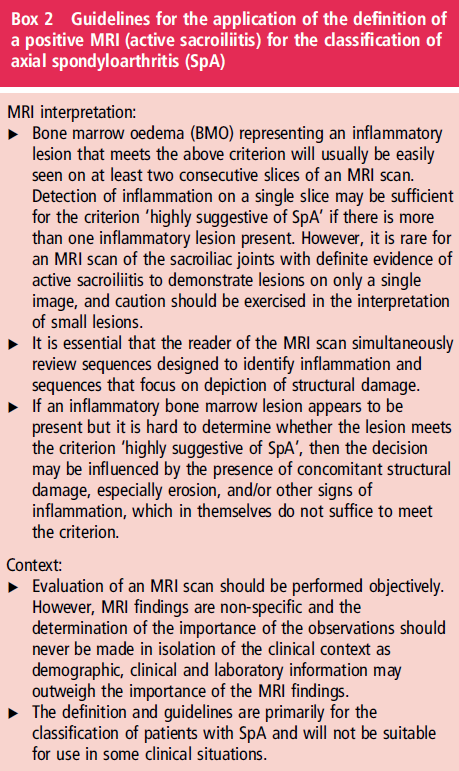 Aktif lezyonun «highly suggestive» olmadığı durumlarda;
Yapısal lezyonlar (ör. erozyon) geçmiş sakroiliit için anlamlı
ANCAK
Kemik iliği ödemi yokken yapısal lezyonlar yeterli değil
T1
STIR
KONU BAŞLIKLARI
Romatoloji uzmanları ne kadar sakroiliak MR bilmeli?
Sakroiliak MR’ın romatoloji gözüyle değerlendirilmesi…
Ne zaman romatoloji dışı nedenler düşünülmelidir?
Tanı Kriterleri
Tanı Sonrası
Tanı Öncesi
«Ankilozan» spondilit genel özellikler - 1
Klinik seyir;
Relaps ve remisyon lar
Radyografik progresyon değişken;
Toplam hasar / Ortaya çıkış hızı
 «Non-radyografik evre»;
Uzun dönem nr-axSpA !!  
Omurga progresyonu olmayan hastalar
Başlangıç: 30 yaş dan önce (% 80)
Ankiloz @ % 30 hastada
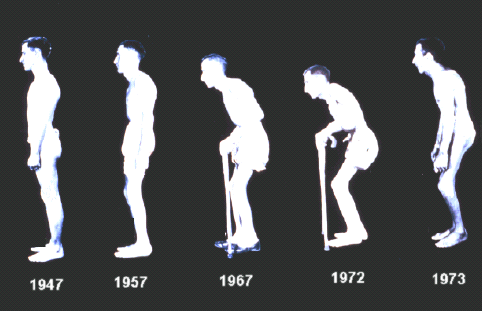 Dougados, M. The Journal of Rheumatology 2001;  28(Suppl.62): 16-20
«Ankilozan» spondilit genel özellikler - 2
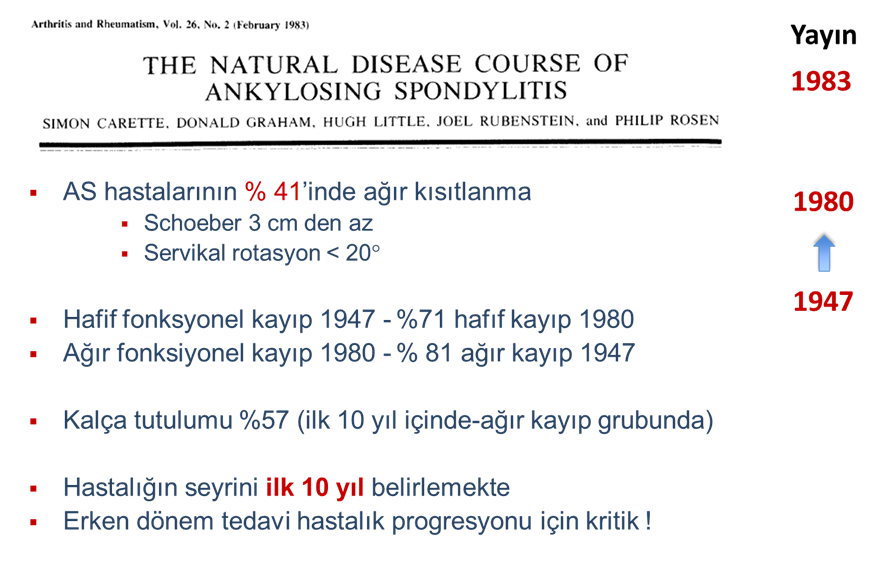 100
(Hastalık başlangıcı inflamatuar bel ağrısına göre)
80
Klasik Ankilozan Spondilit Tanısında Gecikme
Başlangıç yaşı
60
Tanı yaşı
Hasta oranı  (%)
40
20
Ortalama 10 yıl
0
0
4
8
12
16
20
24
28
32
36
40
44
48
52
56
60
64
68
72
76
80
Yaş (yıl)
Calin et al. Lancet 1999;354:1687-1690.
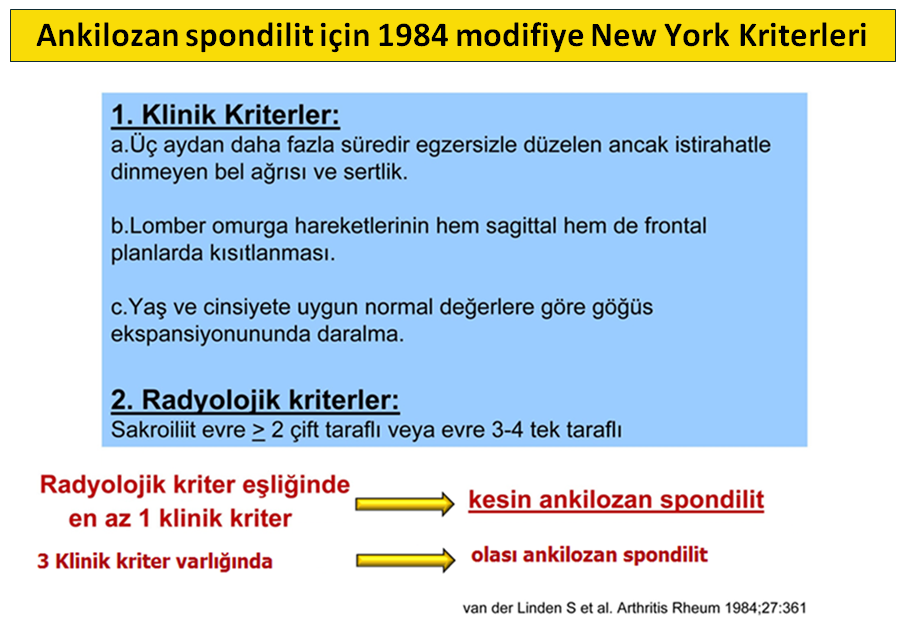 Direkt Grafide Sakroiliit Gelişme Süresi
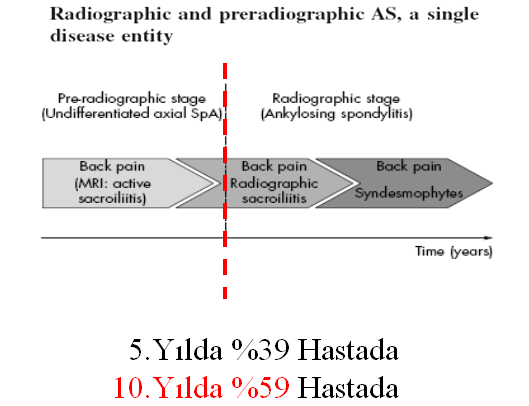 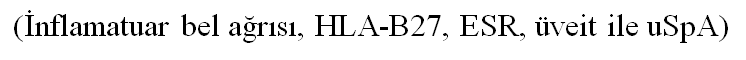 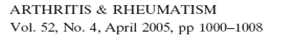 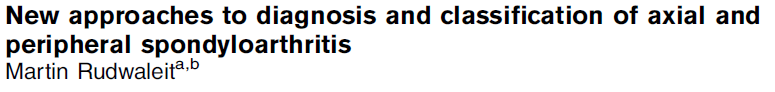 ASAS Aksiyal Spondiloartrit Sınıflama Kriterleri Gelişimi
AS için tipik belirtilerin varlığında;
Direkt grafide sakroiliit bulunmayan, 
MRI ile aktif sakroiliit saptanan,
AS’nin erken döneminde olduğu düşünülen hastalar
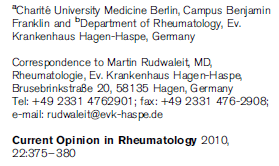 Sakroiliak MR istemi yaparken nelere dikkat edelim?
AS için tipik belirtilerin varlığında
Direkt grafide sakroiliit bulunmayan 
AS’nin erken döneminde olduğu düşünülen hastalar
2010
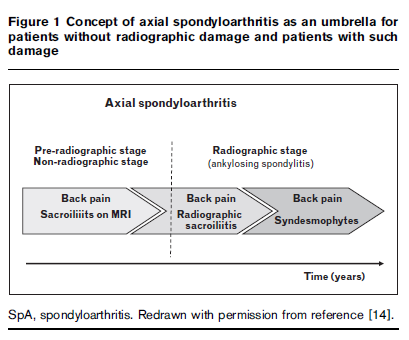 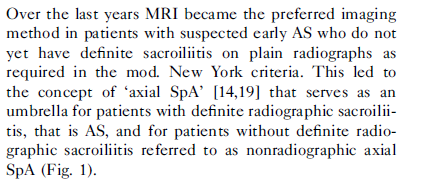 Aksiyal spondiloartrit (axSpA)
AS ve non-radyografik axSpA
Aksiyal Spondiloartrit için ASAS Sınıflama Kriterleri
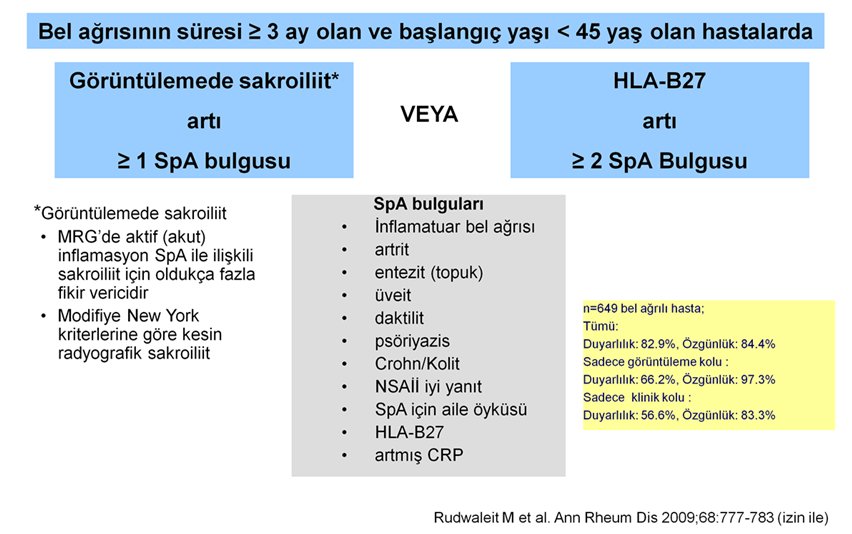 Aksiyal Spondiloartrit için ASAS Sınıflama Kriterleri
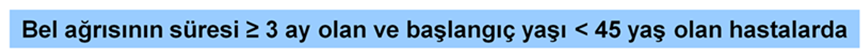 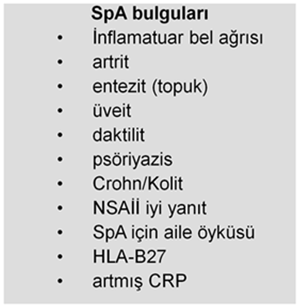 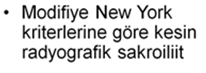 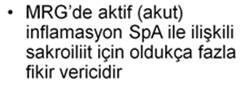 SIE-MRg istemi öncesi hasta romatolog tarafından mutlaka SpA olarak değerlendirilmiş olmalı
Duyarlılık %66.2  ve Özgünlük %97.3 Ancak bu şekilde mümkün !
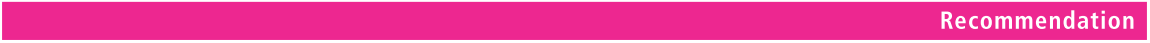 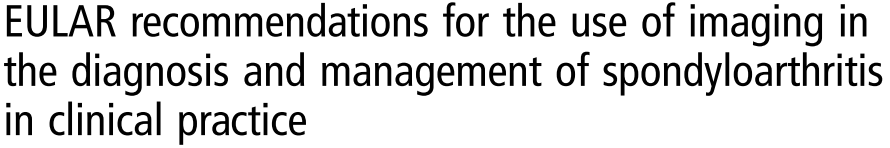 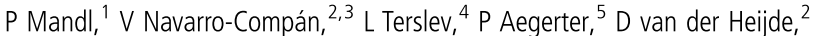 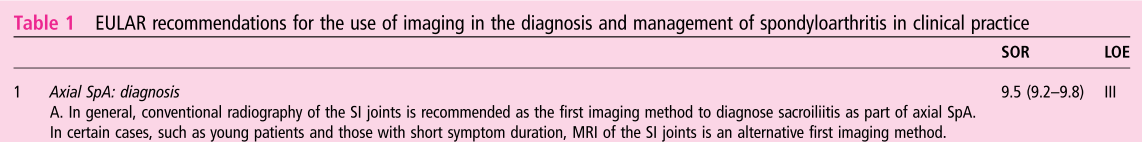 Sakroiliit’in saptanmasında genel olarak direkt grafi ilk tercih
Belli durumlarda; genç hastalar veya kısa semptom süresinde MRi tanı tercih edileblir
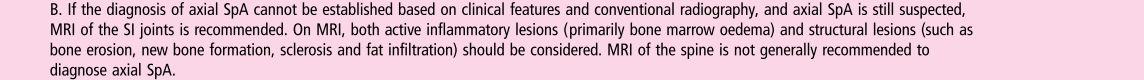 Direkt grafi ve MRi sınıflama için yeterli olmadığı durumlarda;
Hafif (şüpheli) aktif inflamatuar ve  yapısal lezyonlar değerlidir. 
Spinal MRi’ın sağladığı ek bilgi sınırlıdır ve tanıda tercih edilmemektedir.
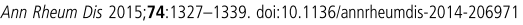 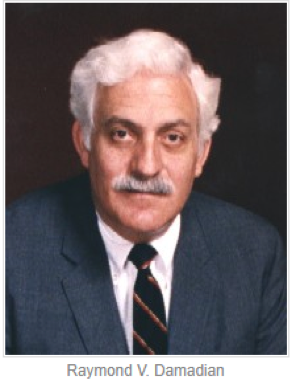 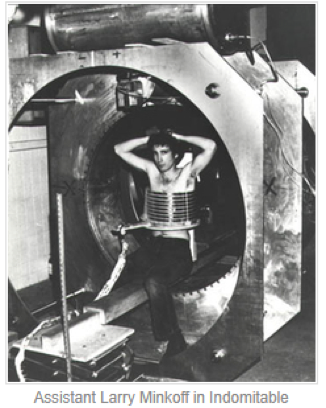 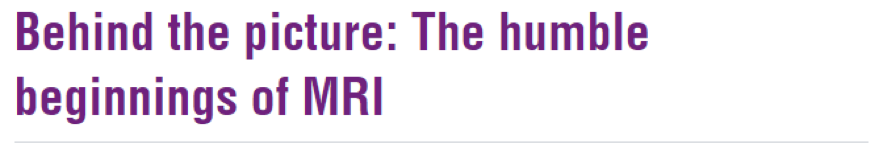 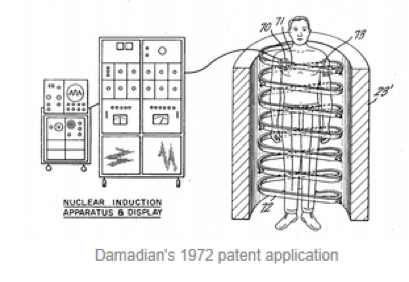 Associate Professor of Medicine at the State University of New York - Brooklyn
Kanser hücrelerinin T1 ve T2 değerleri, normal hücrelerden daha uzun !!
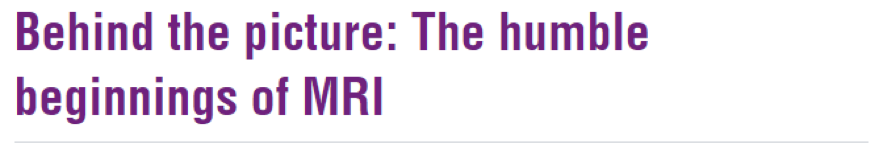 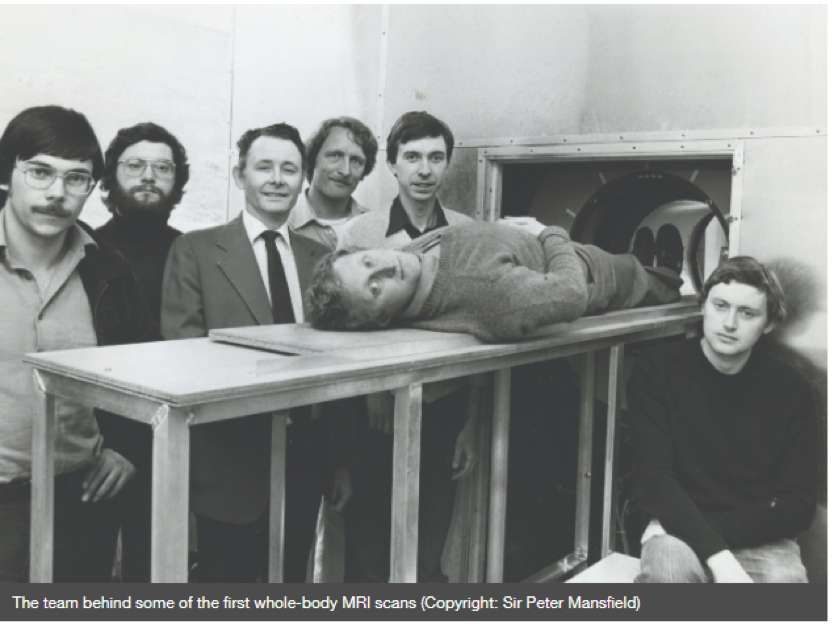 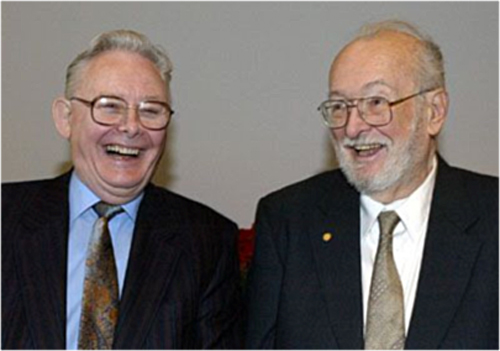 Paul Lauterbur , ilk gerçek MR görüntüleme:      Nature Mart, 1973.
Peter Mansfield ve ekibi
1976 ilk tüm vücut MRG
2003 NOBEL
KONU BAŞLIKLARI
Romatoloji uzmanları ne kadar sakroiliak MR bilmeli?
Sakroiliak MR’ın romatoloji gözüyle değerlendirilmesi…
Ne zaman romatoloji dışı nedenler düşünülmelidir?
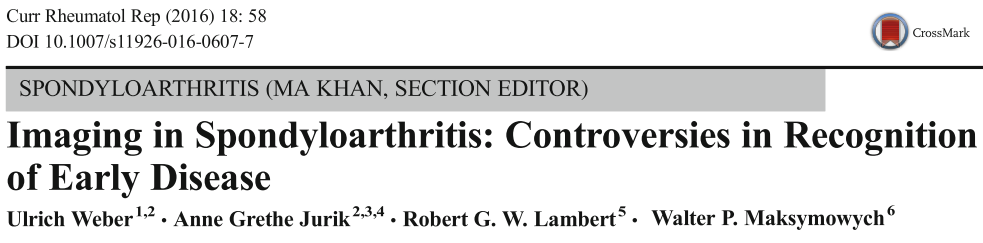 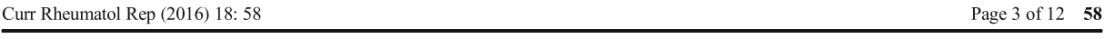 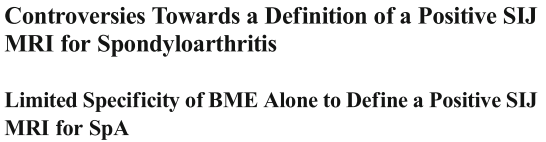 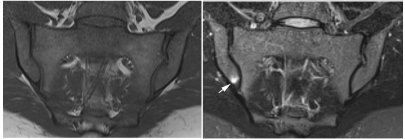 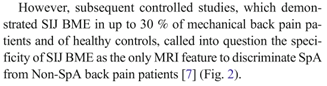 Fig 2. 31 year old healthy female volunteer w/o back pain and not overweight
KİÖ
Sağlıklı kontrol ve mekanik bel ağrısında %30:’a kadar
1020 kronik bel ağrısı hastası (2 -12 ay)
18-40 yaş
%21  ASAS tanımına göre KİÖ !!!
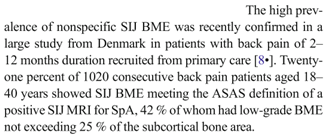 Arthritis Rheum. 2016;68:892 – 900
Aksiyal Spondiloartrit için ASAS Sınıflama Kriterleri
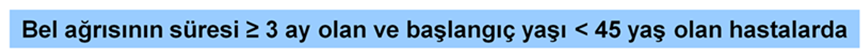 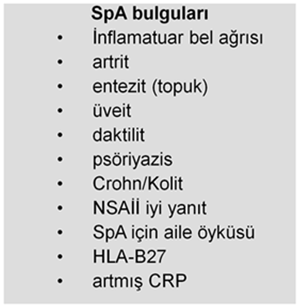 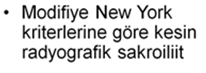 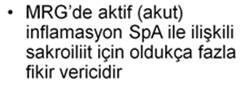 SIE-MRg istemi öncesi hasta romatolog tarafından mutlaka SpA olarak değerlendirilmiş olmalı
Duyarlılık %66.2  ve Özgünlük %97.3 Ancak bu şekilde mümkün !
Aksiyal SpA’da Önemli Ayırıcı Tanılar
Mekanik stres ve dejeneratif hastalıklar:
	Dejeneratif disk hastalığı
	DISH
	Mekanik stres (Özellikle ağır spor kaynaklı)
	Osteitis kondensans ilii
	Lumbosakral geçiş anomalileri

Enfeksiyonlar (Tüberküloz....)

Yetmezlik kırıkları

Tümörler
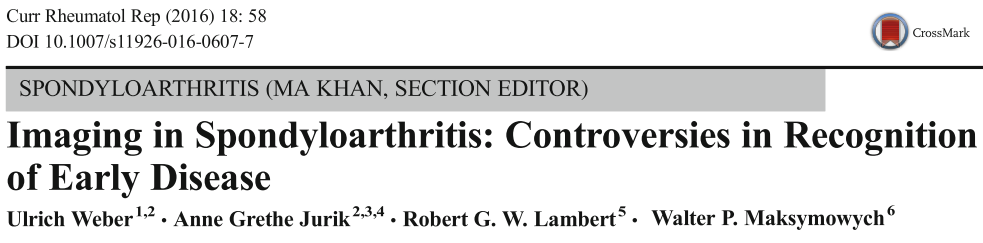 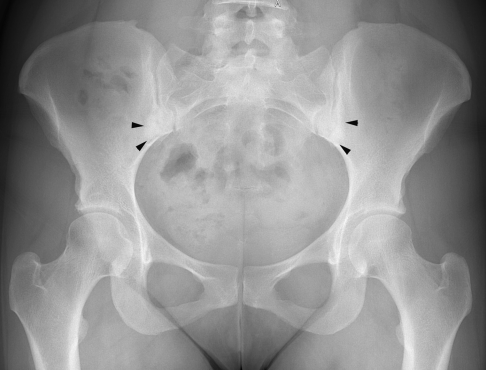 32 yaş kadın hasta, HLA-B27(-), ilk hamileliğinin birinci trimesterinde 
başayan ve persiste eden inflamatuar tipte kronik bel ağrısı ile başvuruyor…
Fig. 3 MRI features mimicking spondyloarthritis
32-year-old, HLA B27-negative woman with persisting inflammatory back pain starting in the second trimester of her first pregnancy.
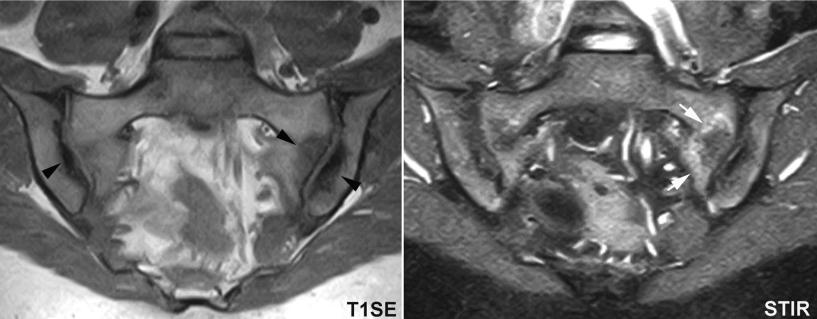 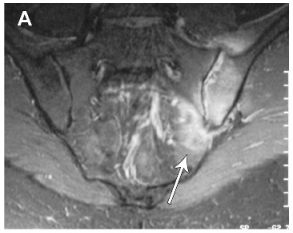 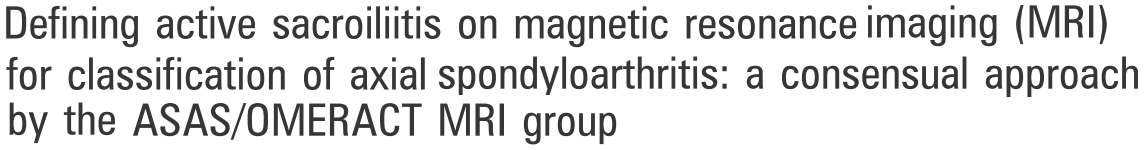 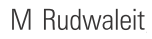 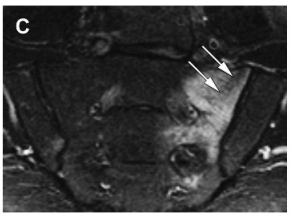 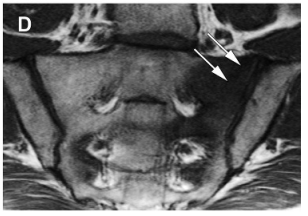 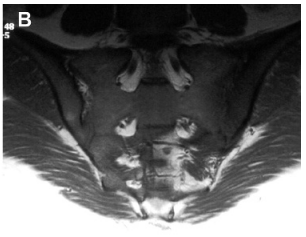 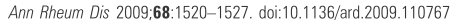 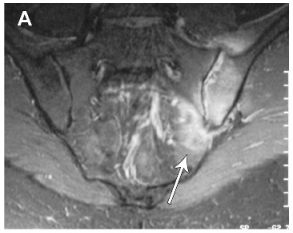 Enfeksiyöz (septik) sakroiliit
sol sakroiliak eklem

Sol sakroiliak eklemdeki ödem alanı eklem sınırları dışına taşıyor;

ANATOMİK SINIRLARA SAYGISIZ
First Consensus Statement - 2009
Yetmezlik Kırığı
Sakrum sol yarısında

HETEROJEN görünümlü kemik iliği ödemi; Sakrum sol yarısında
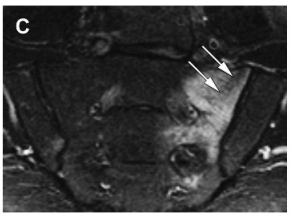 STIR
T1
STIR
T1
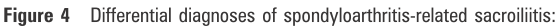 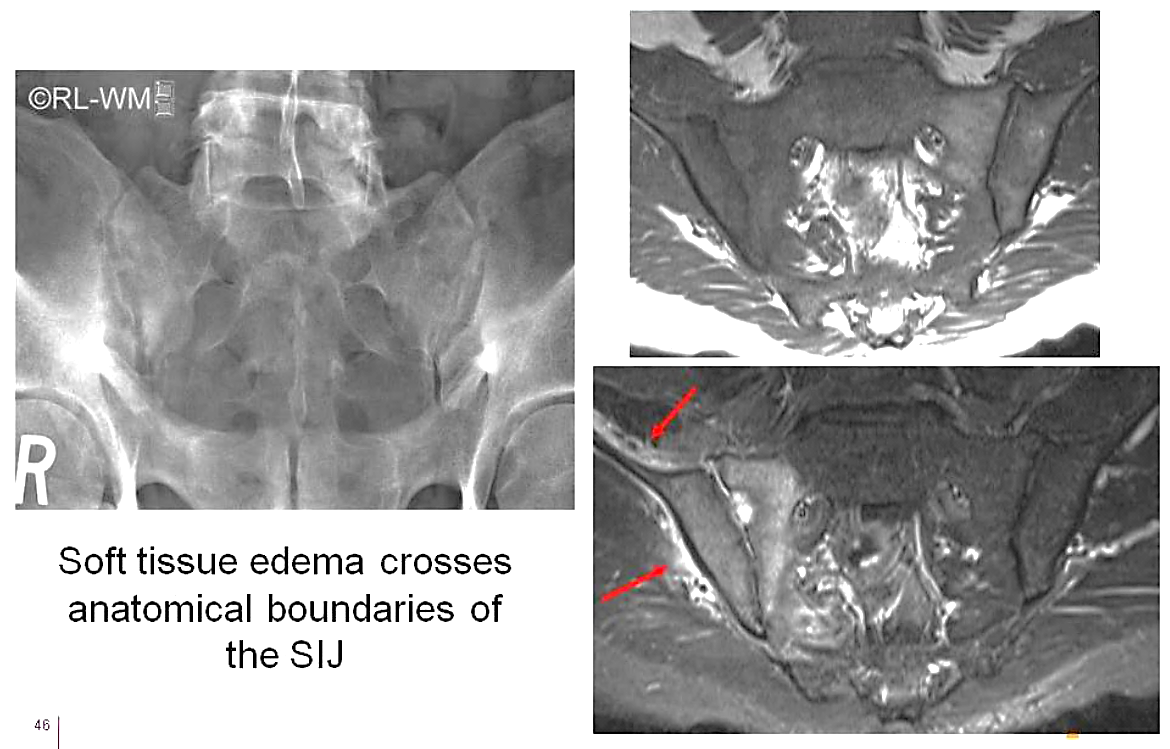 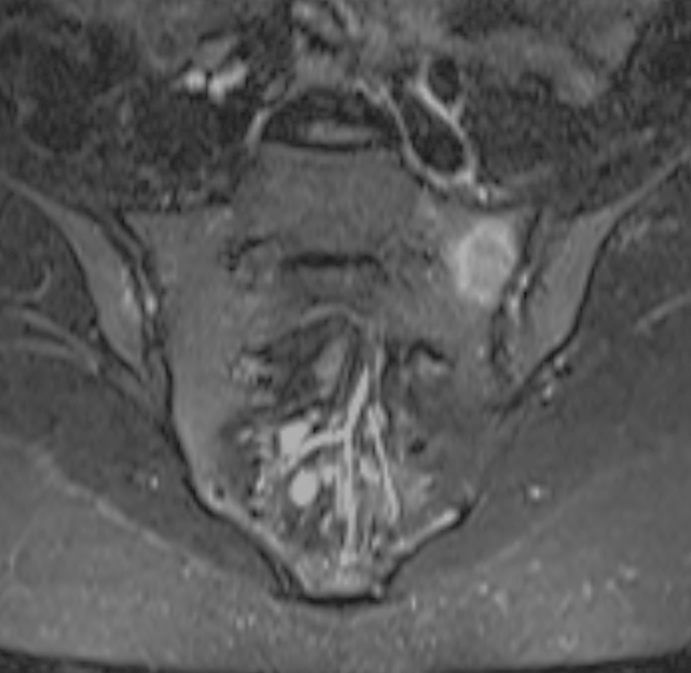 Enfeksiyon     –    Sakroiliit / axSpA
Yama tarzında yağlı infiltrasyon
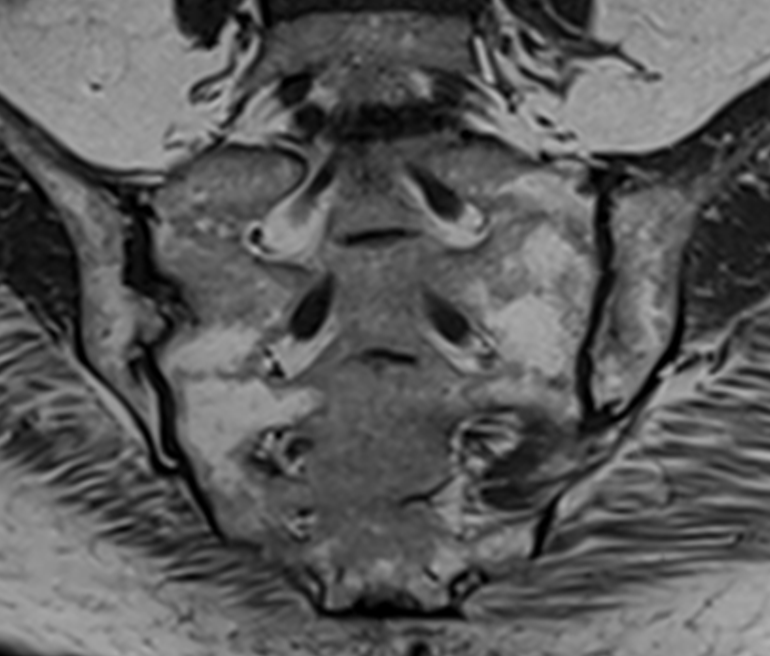 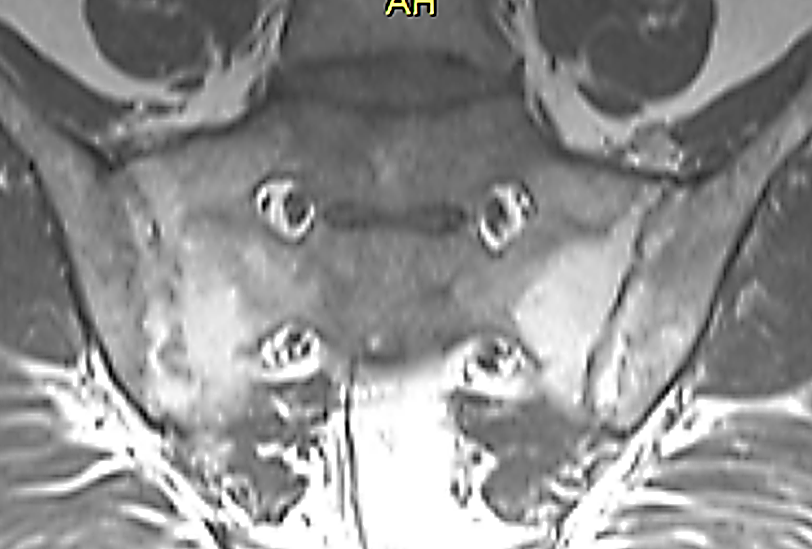 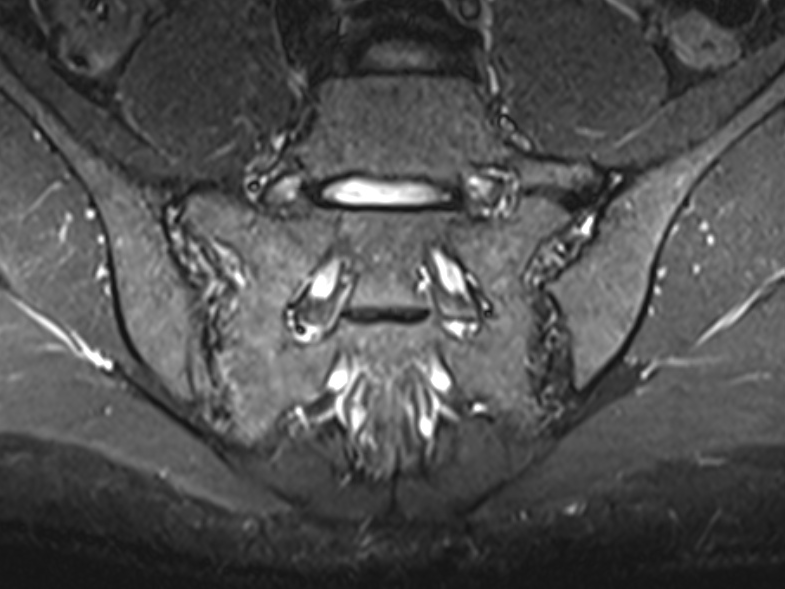 Lumbosakral Geçiş Anomalisi
STIR
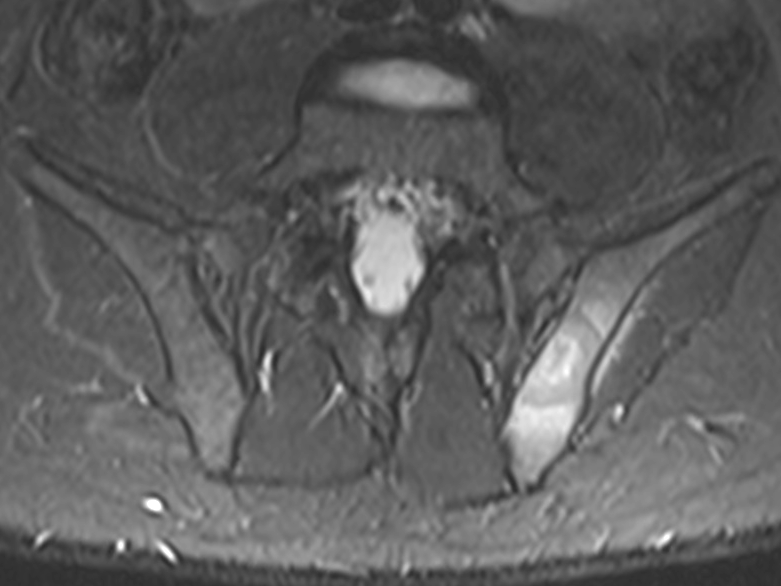 Histopatolojik Doğrulanmış Lenfoma
STIR
Ne zaman romatoloji dışı nedenler düşünülmelidir?
MRi ile saptanan KİÖ mutlaka klinik bilgiler eşliğinde değerlendirilmeli
SpA kliniği olmayan sağlıklı kontrol ve mekanik bel ağrısı hastalarında KİÖ @ %30
DD; 	Maligniteler, 
	Enfeksiyonlar, 
	Stres kırıkları 
	Osteitis condensans ilii	en önemli ve sık gördüklerimiz…
Sakroiliak MR’ın Spondilitte Kullanımında Püf Noktalar
SIE-MRG axSpA’da 2009 ASAS SINIFLAMA KRİTERLERİ’nin bir parçası…
HASSASİYET ve ÖZGÜNLÜK sadece SPA kliniği var iken geçerli…
KRONİK BEL AĞRISI hastalarında MRi ile kemik iliği ödemi yaklaşık % 60 hastada
HLA-B27(+) ve SPA için uygun kliniği olan MR(-) hastalarda ikinci SIE-MRG %30 (+) !!
SpA kliniği olmayan sağlıklı kontrol ve mekanik bel ağrısı hastalarında KİÖ @ %30
GENÇ KADIN hastlarda (pelvik radyasyondan koruma) ve 
KISA SEMPTOM SÜRESİ olan hastalarda;MRG TANI AMAÇLI KULLANILABİLİR…
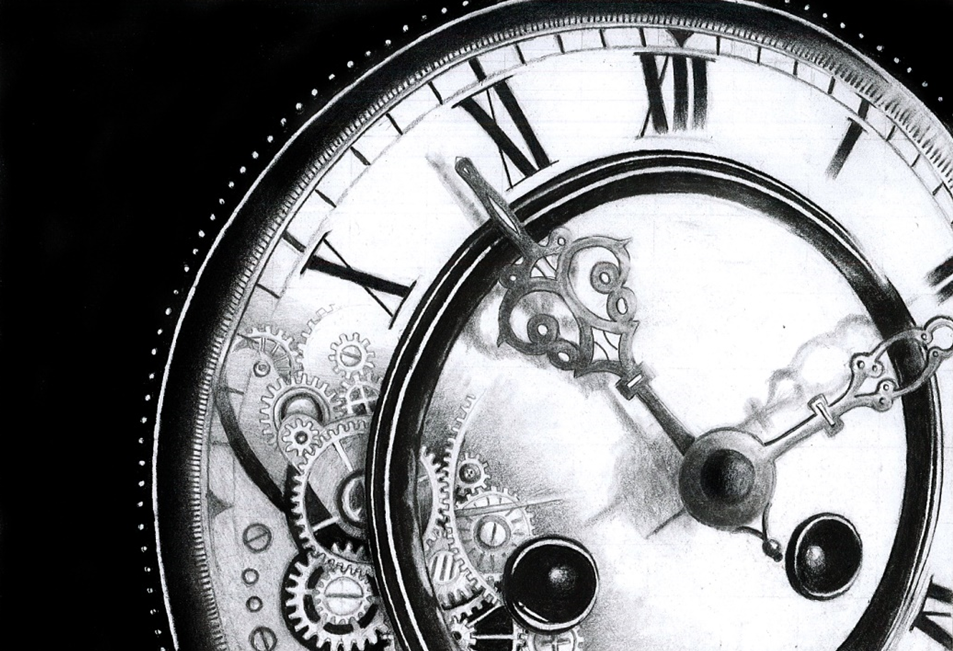 Sabrınız için teşekkür ederim...